MTA Közoktatás-fejlesztési Kutatási Pályázat-2022„Kutatások az integrált természettudományos tudás és szemlélet kialakítására az általános iskola 1-4. évfolyamán”
Intézmény:
Időpont:
Témakör: A Föld- 11. foglalkozás
A Föld mozgása
A Föld kétféle mozgást végez: a tengely körüli forgást és a Nap körüli keringést. A keringés azt jelenti, hogy a Föld folyamatosan mozog egy bizonyos pont körül.
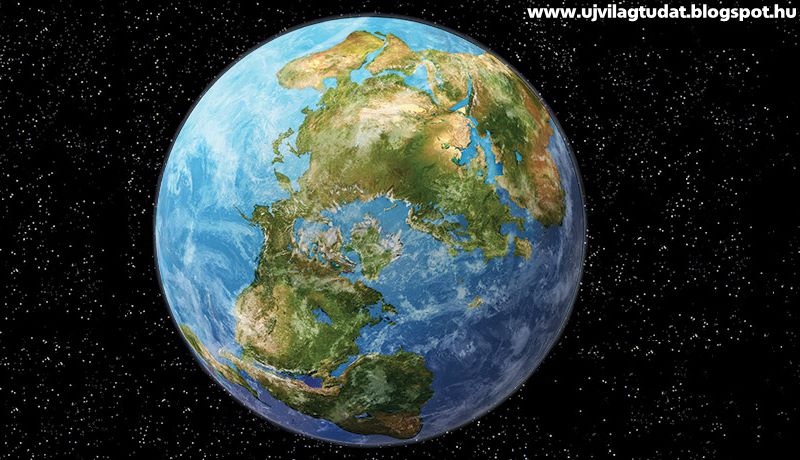 A Föld kering a Nap körül
A Föld alakja és mozgásai – YouTube
A Föld forog a saját tengelye körül
A Föld - YouTube
Ellenőrizd magad!
Ellenőrizd magad!